Муниципальное бюджетное дошкольное образовательное учреждение Быстрогорский детский сад «Колобок» общеразвивающего вида художественно-эстетического направления воспитанников
Безопасный маршрут дошкольника
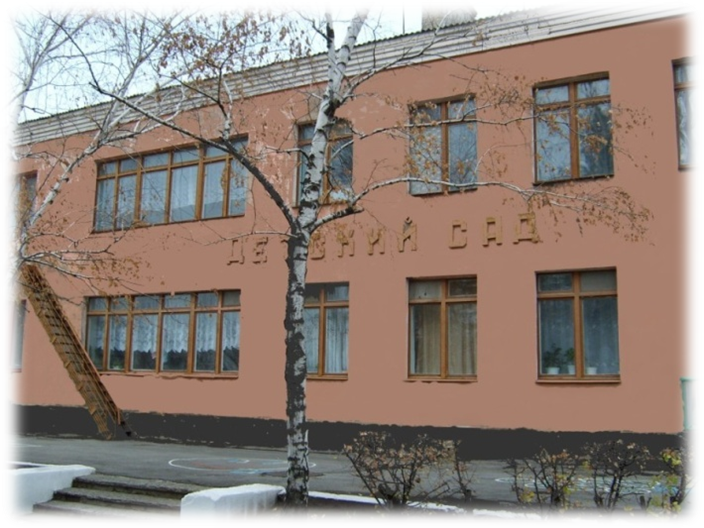 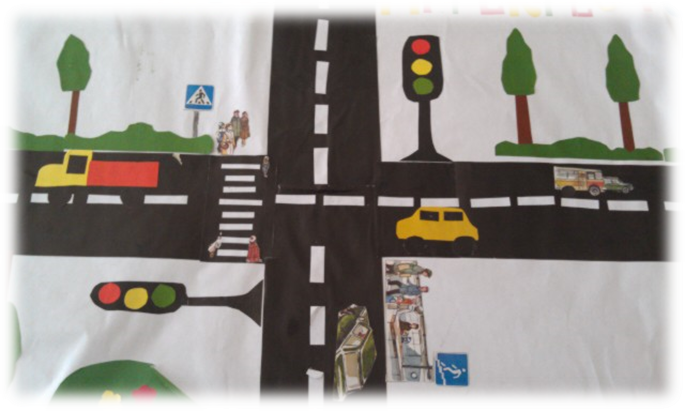 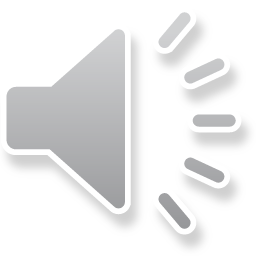 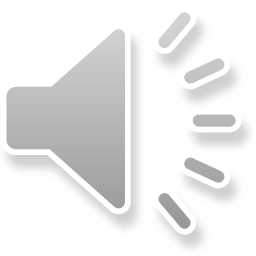 2015г.
Основные направления
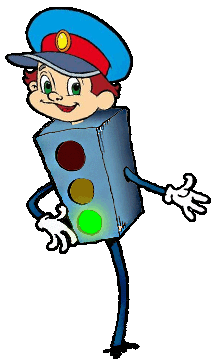 1.Сохранение жизни и здоровья детей.
2. Создание необходимых условий для обеспечения непрерывного воспитательного процесса в области безопасности дорожного движения.
3. Создание у детей стереотипов безопасного поведения на улице.
4. Обучение основам транспортной культуры.
5. Привлечение внимания общественности к проблеме безопасности на дороге
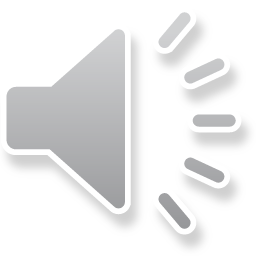 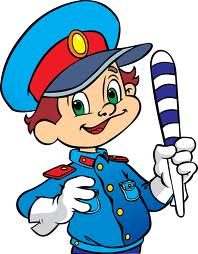 Учебно-методическая база 
по безопасности дорожного движения в ДОУ
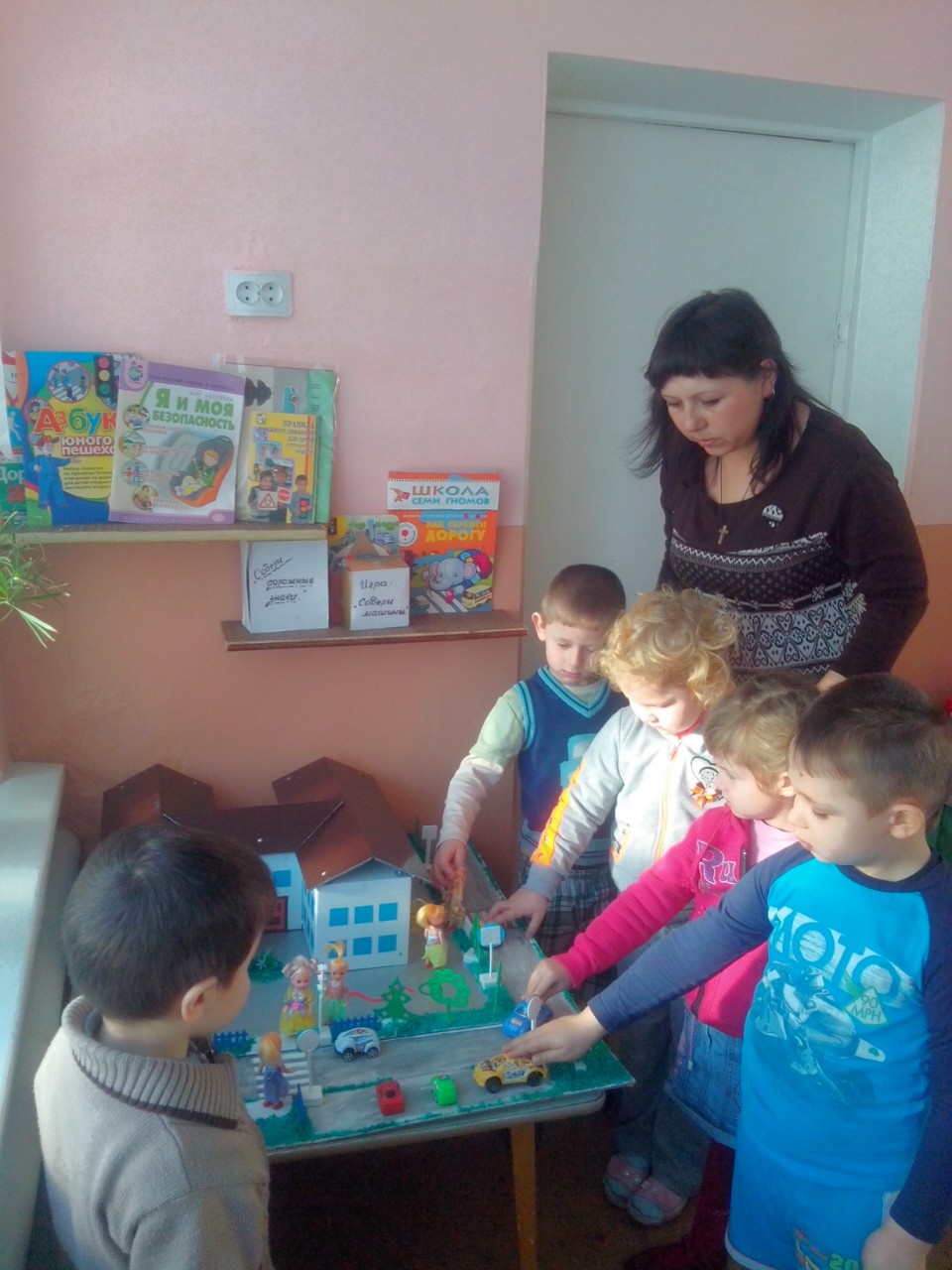 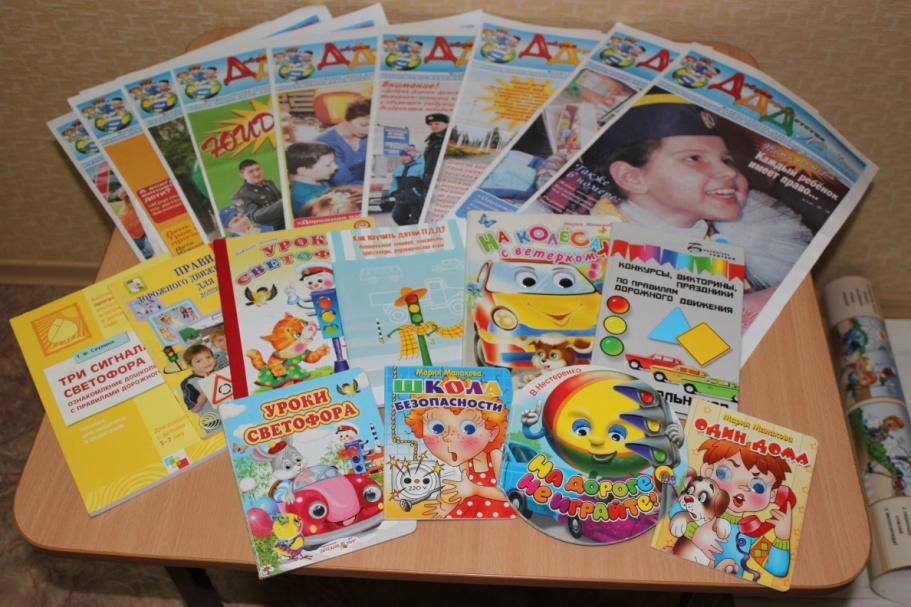 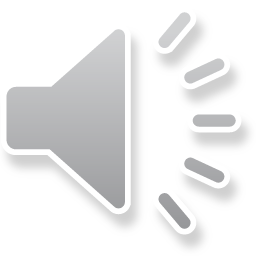 Методическая и художественная 
литература
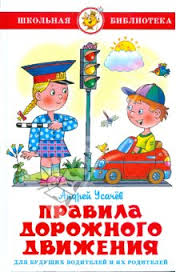 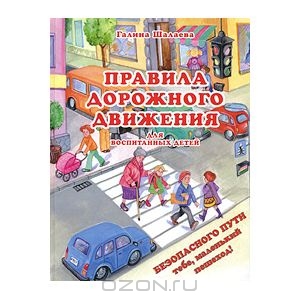 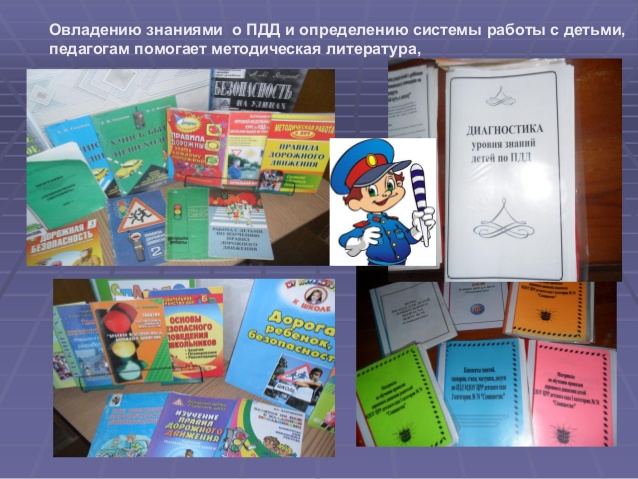 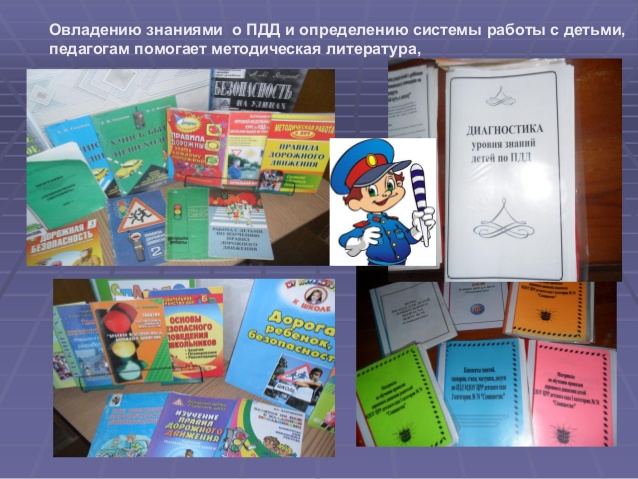 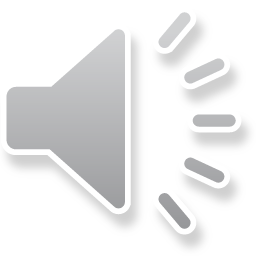 Макеты «Дорога»
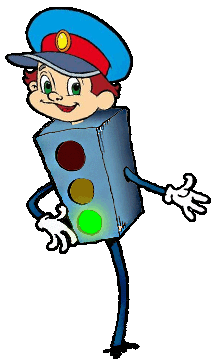 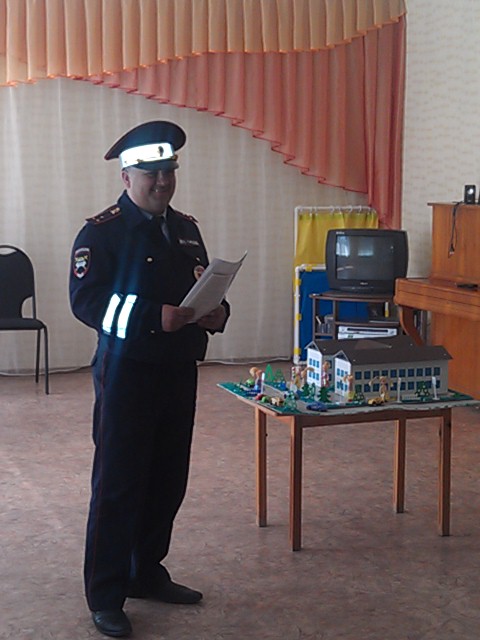 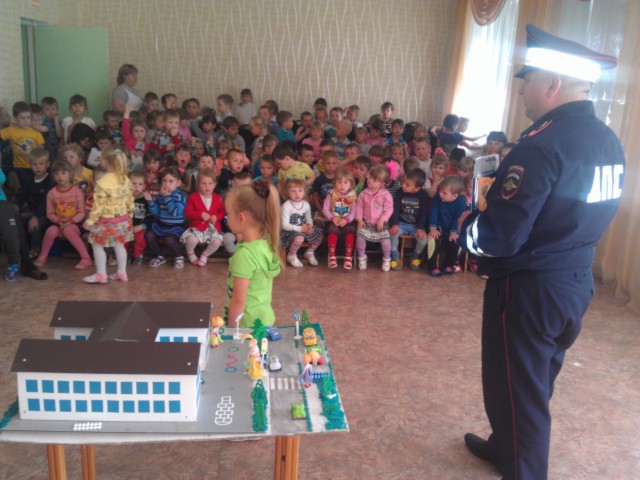 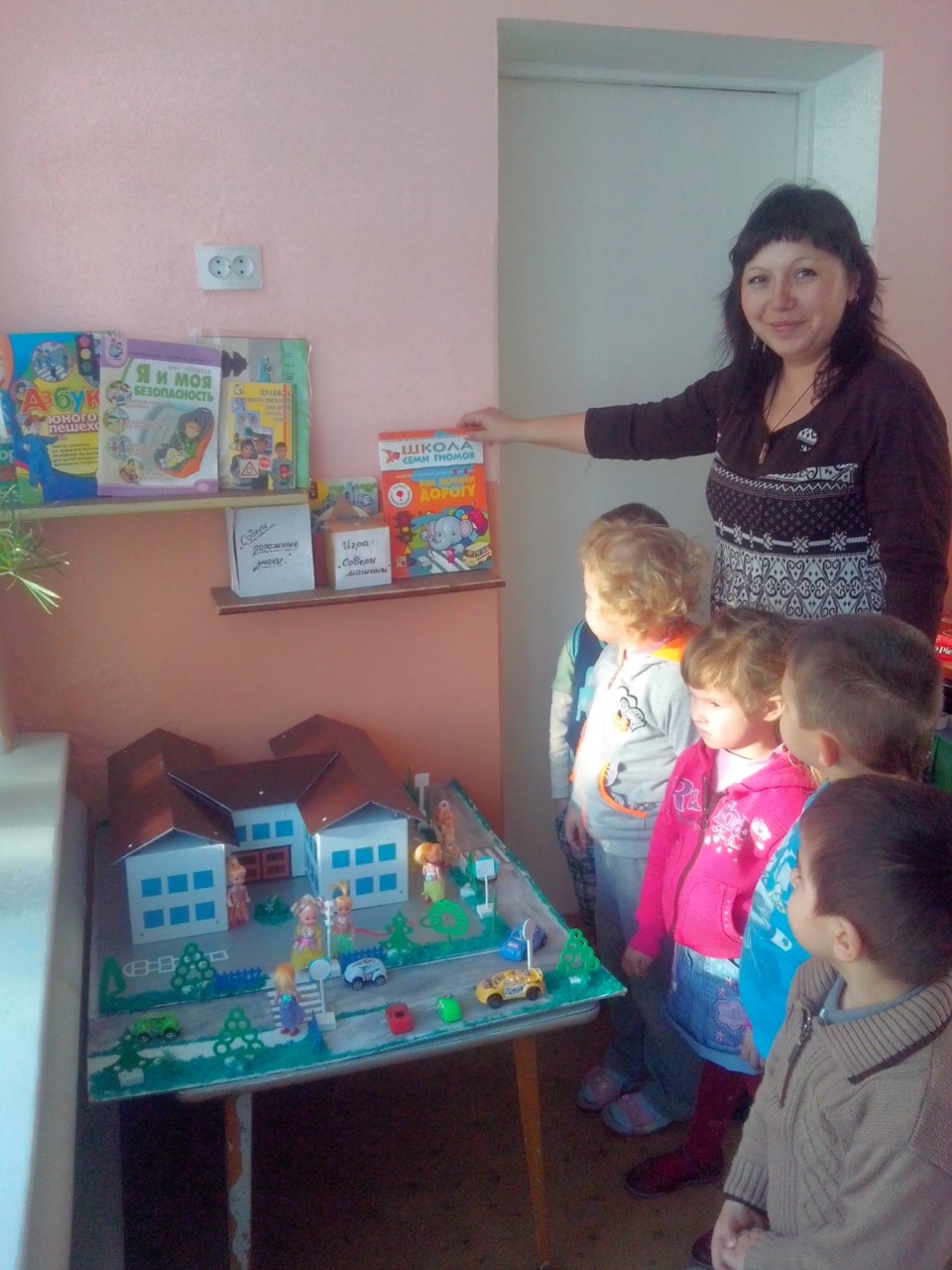 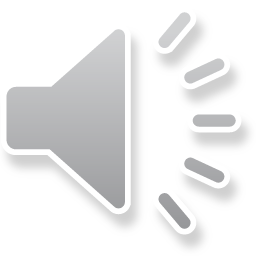 Настольные игры
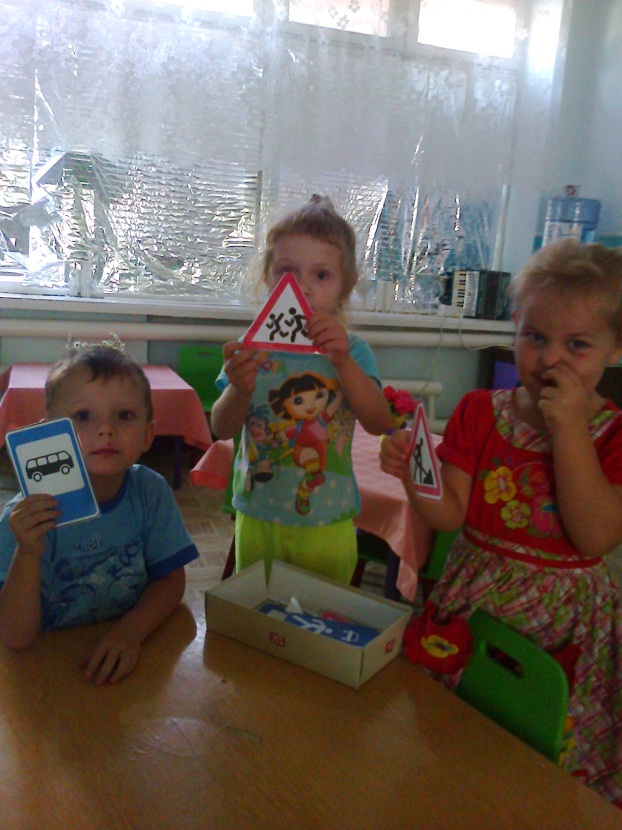 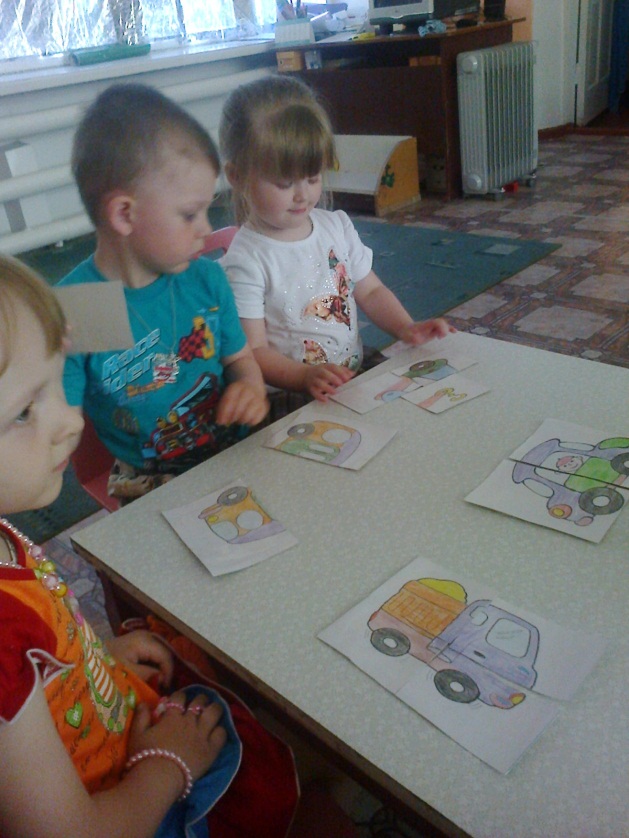 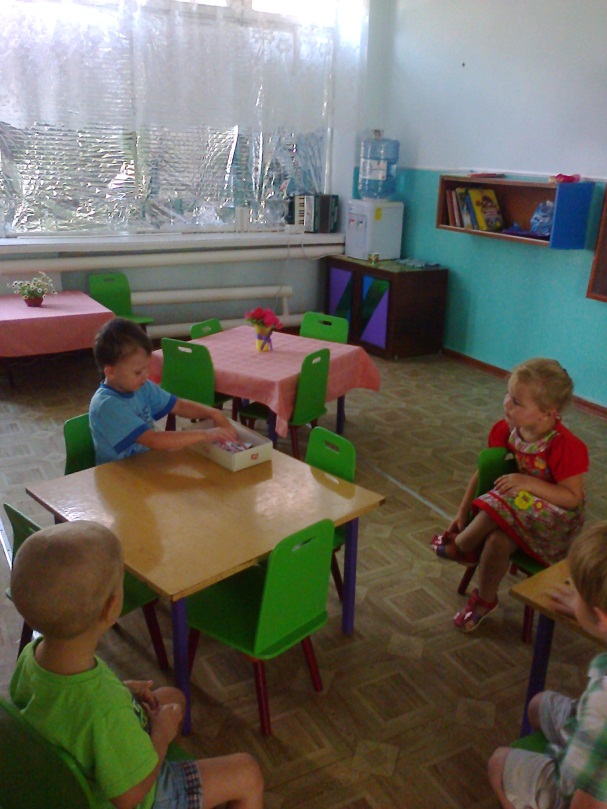 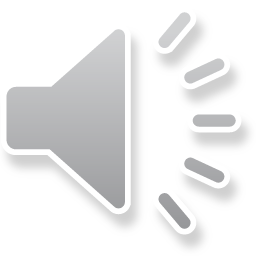 Атрибуты и оборудование 
для сюжетно-ролевых игр
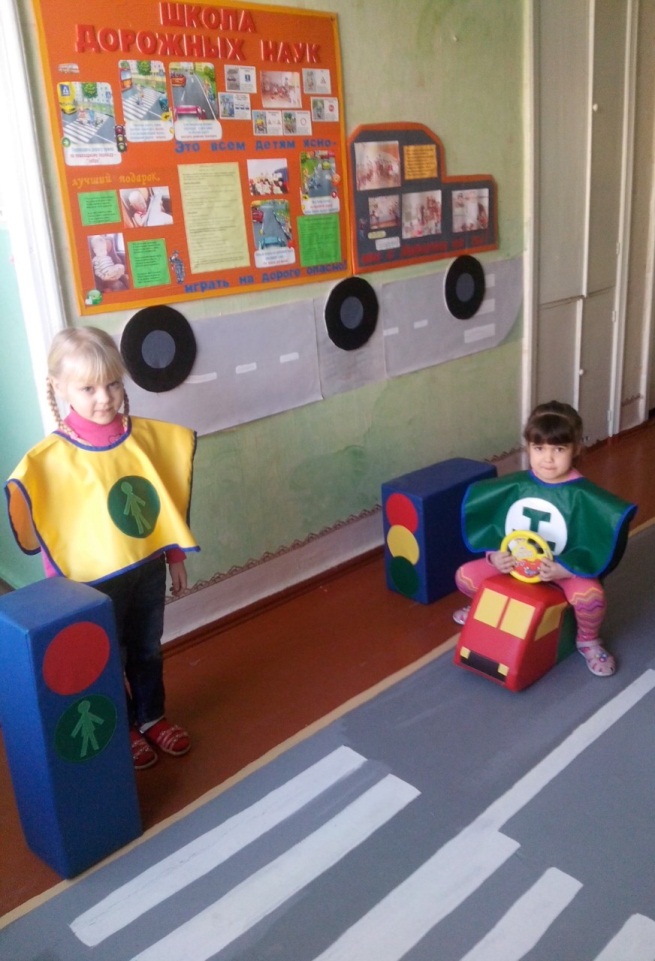 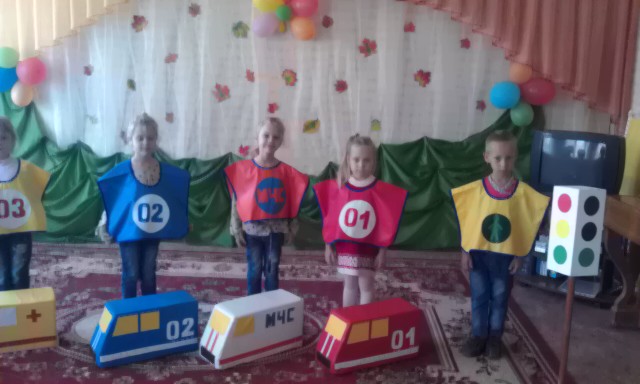 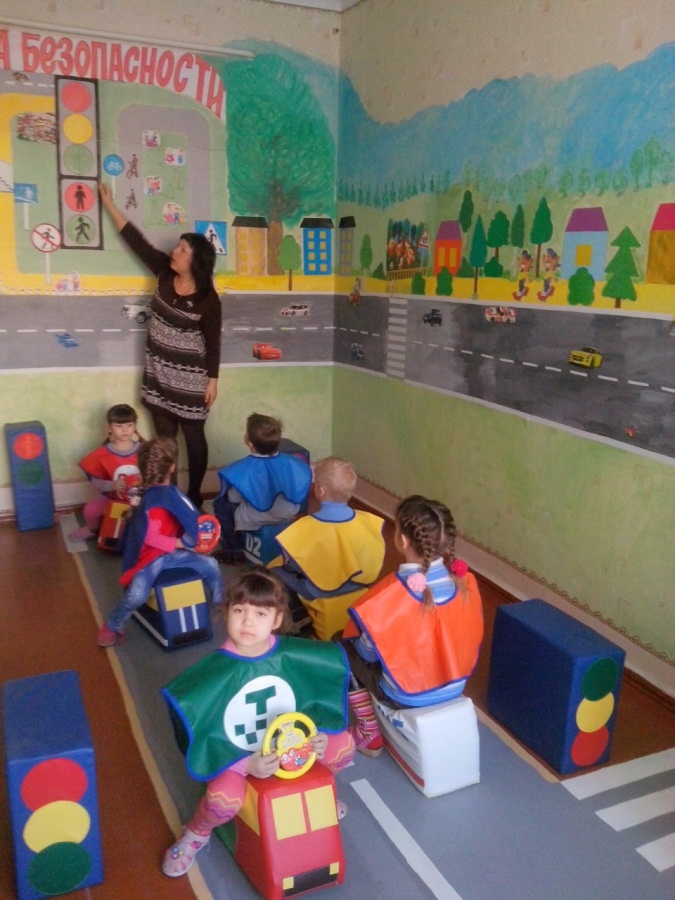 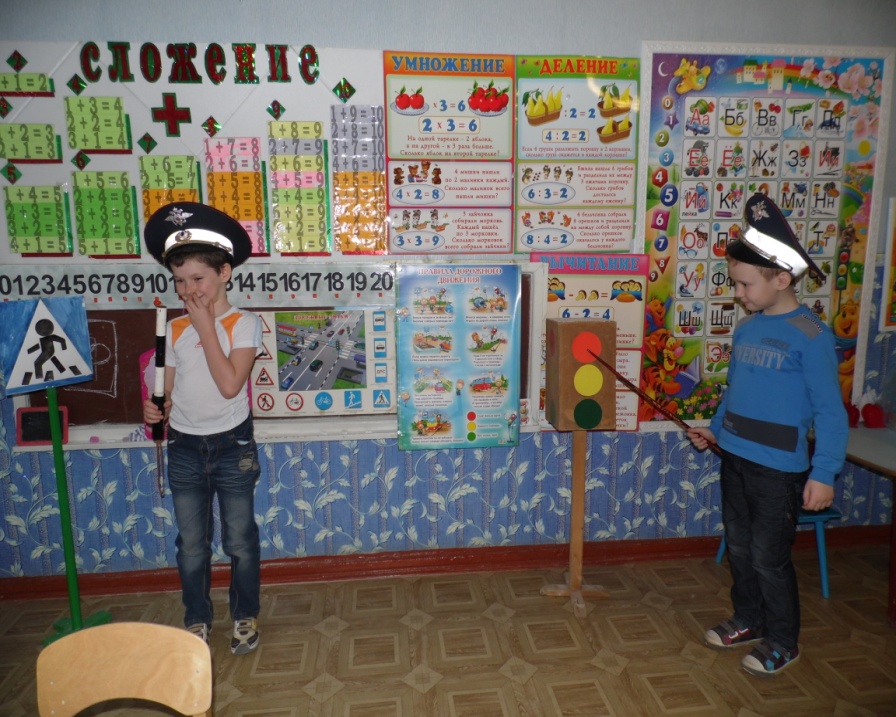 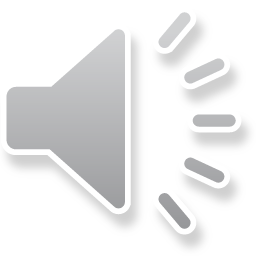 Целевые прогулки к близлежащему перекрёстку
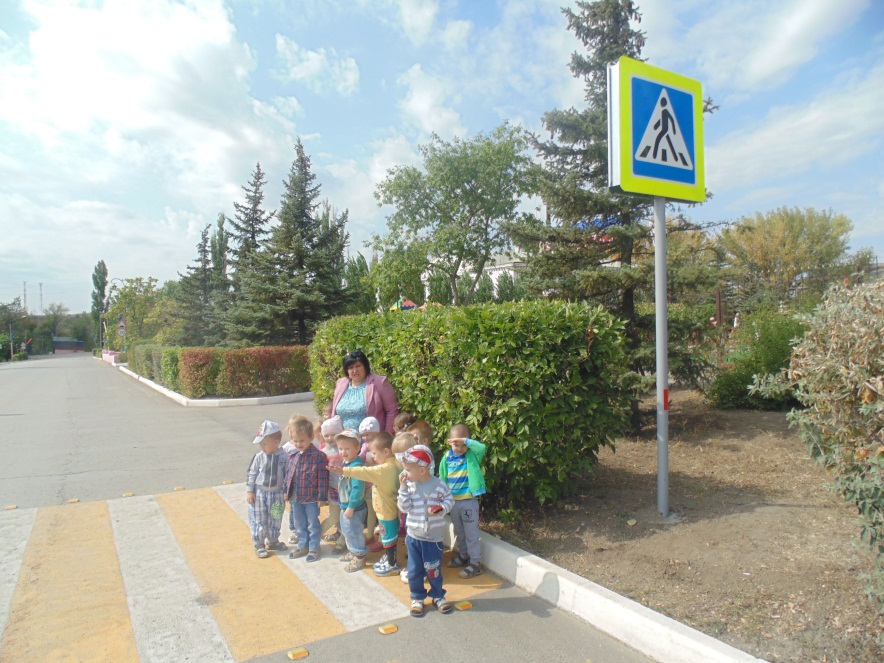 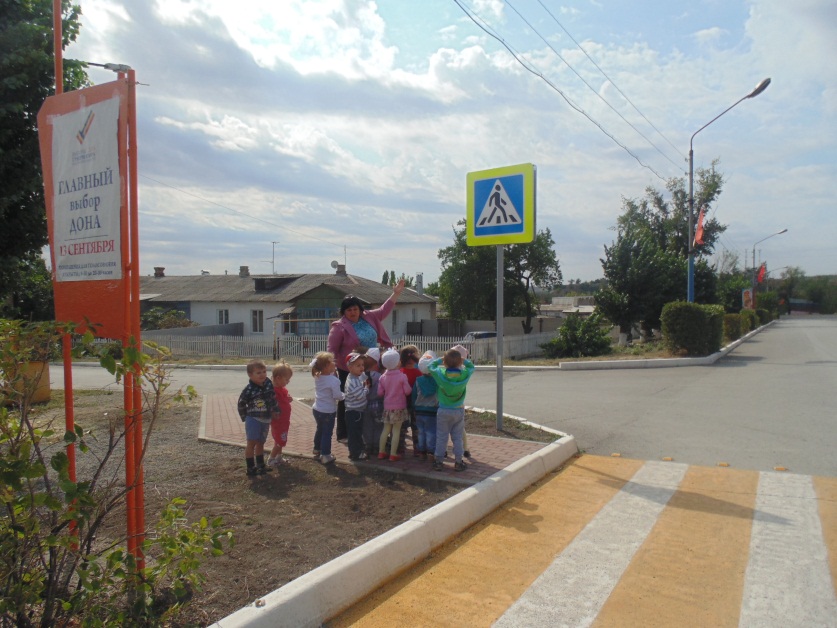 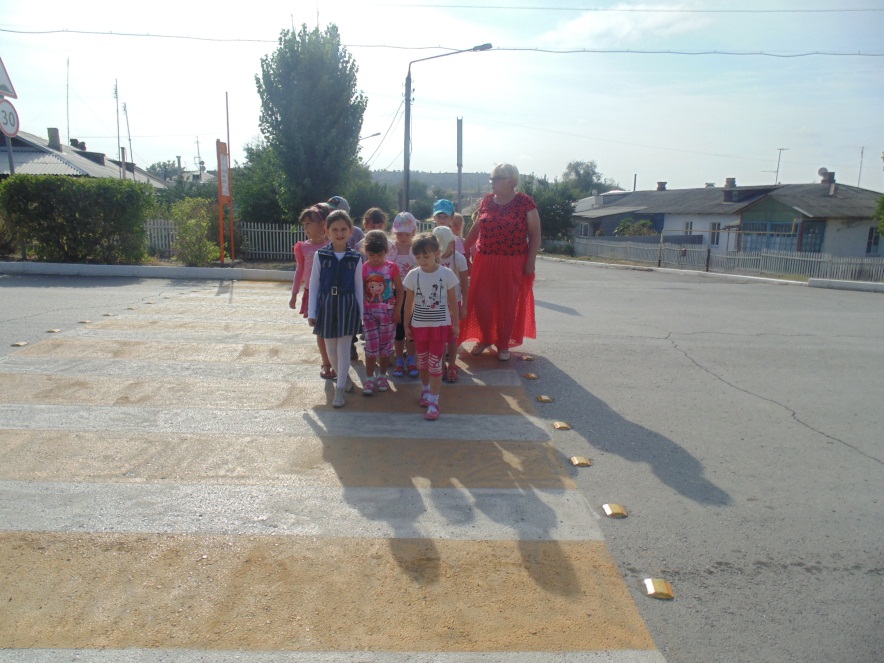 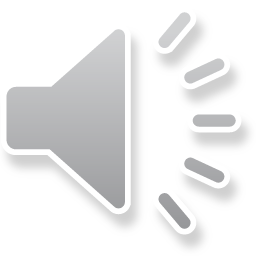 Инновационные формы работы по ПДД:
просмотр презентаций «Школа пешеходных наук»
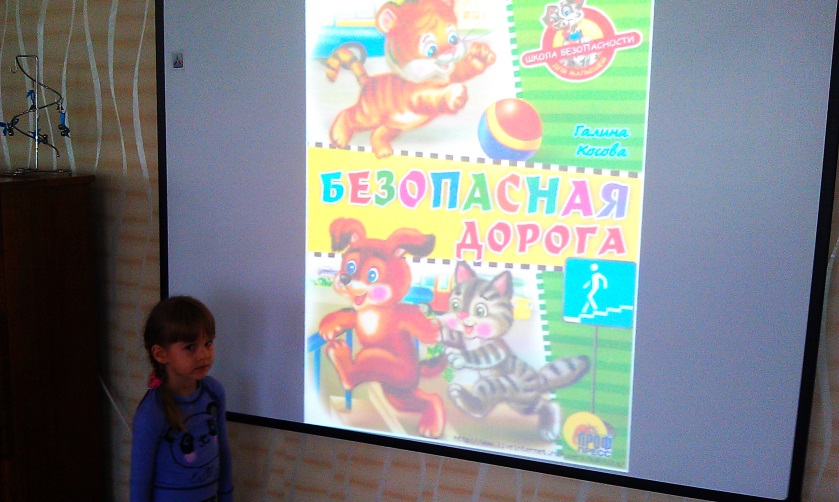 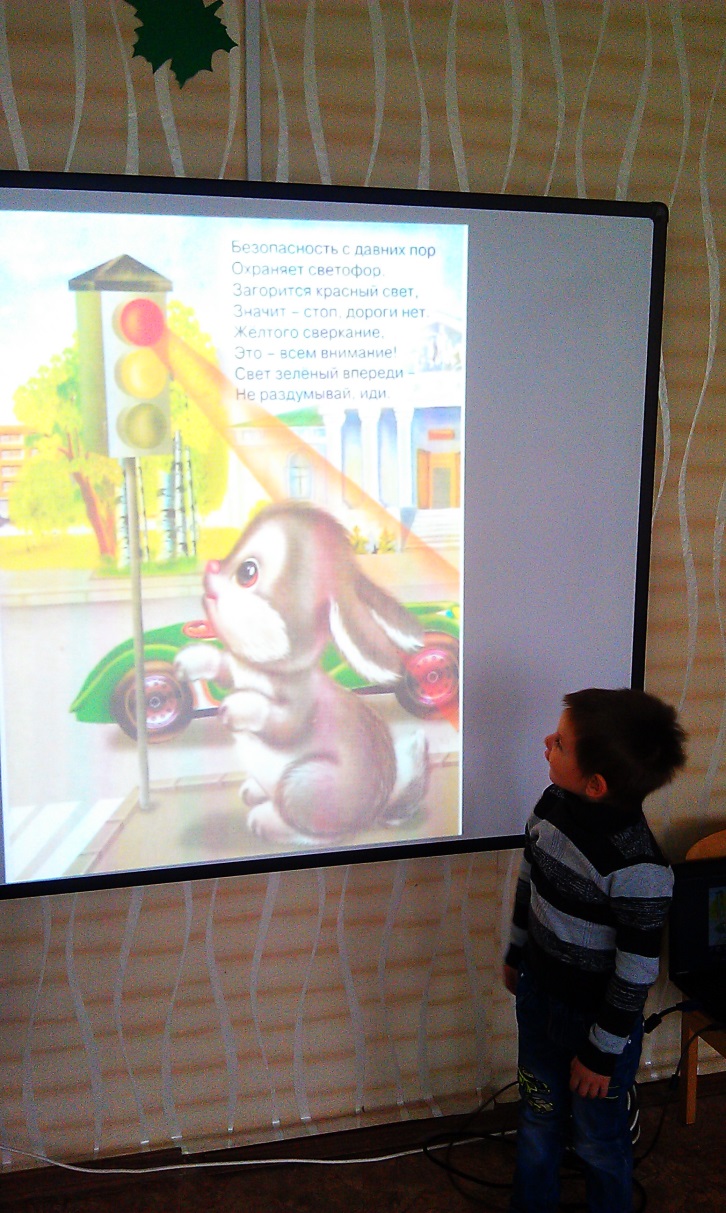 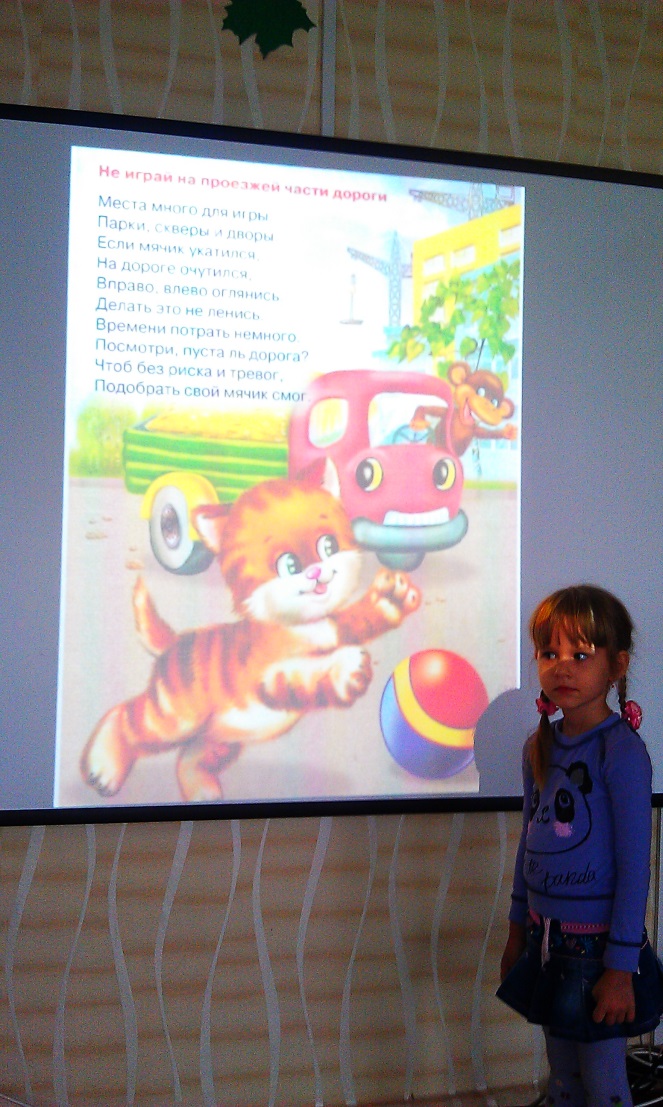 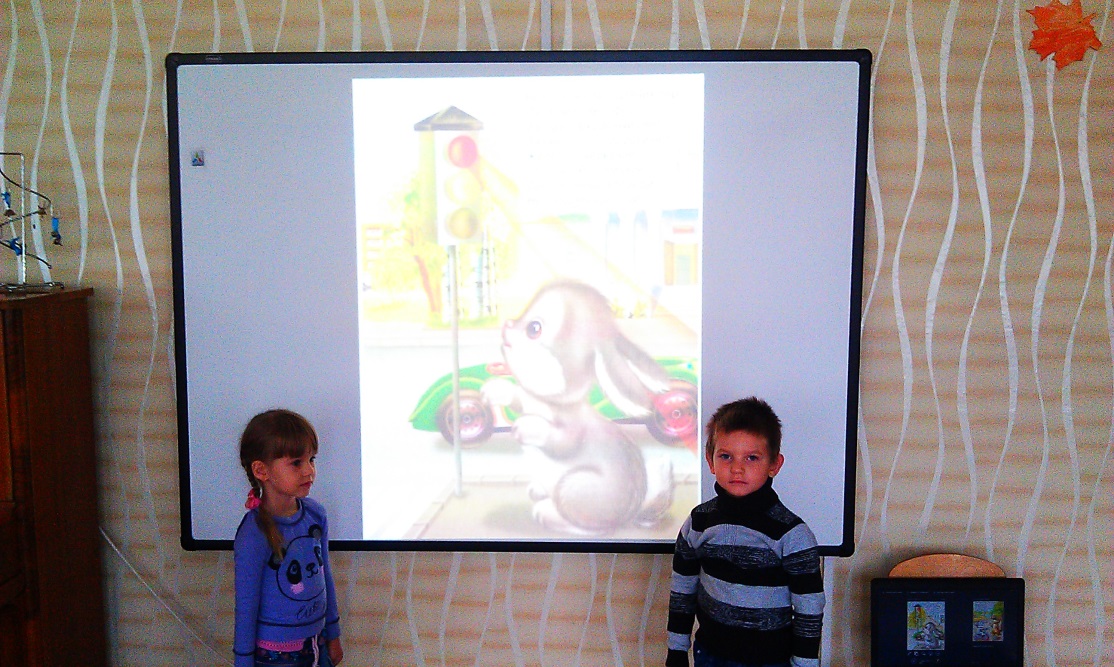 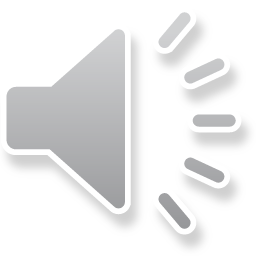 Развлечение «Незнайка и Светофор»
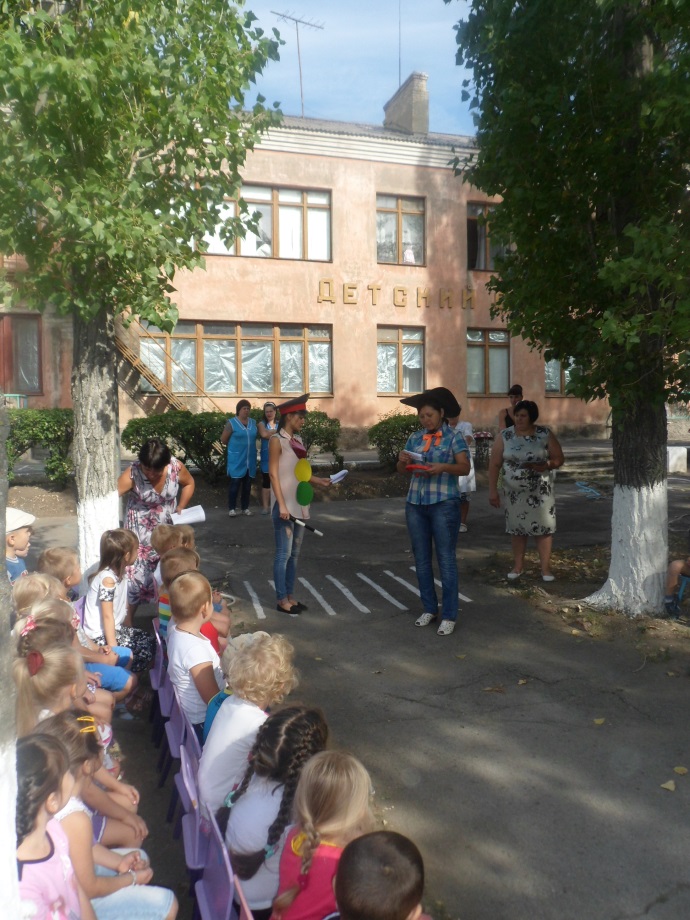 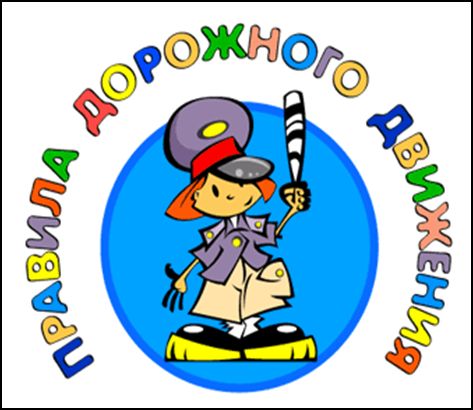 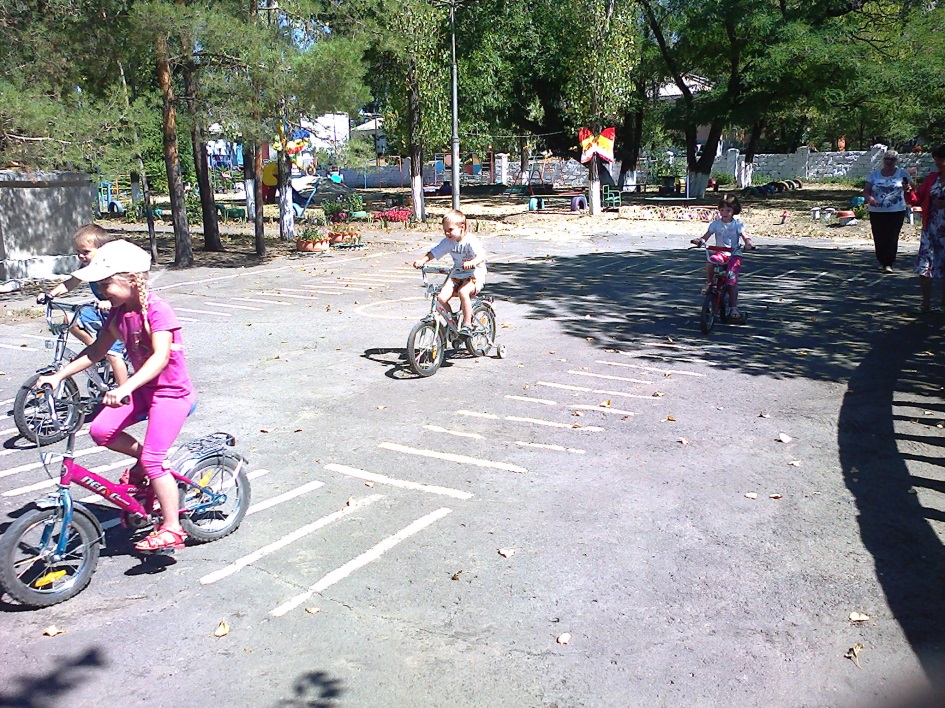 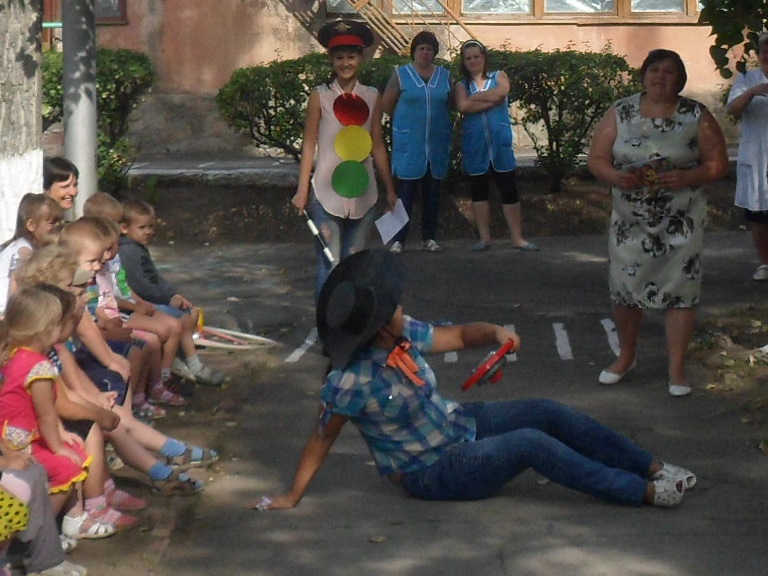 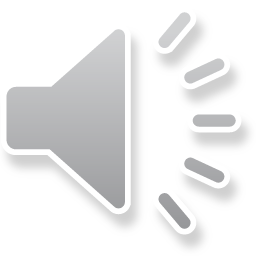 Автодискотека
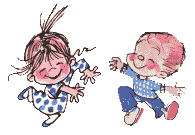 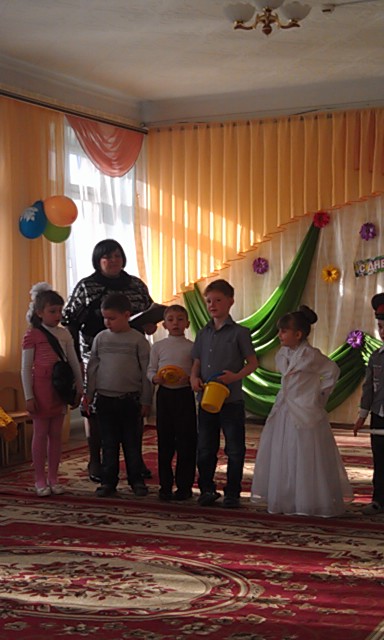 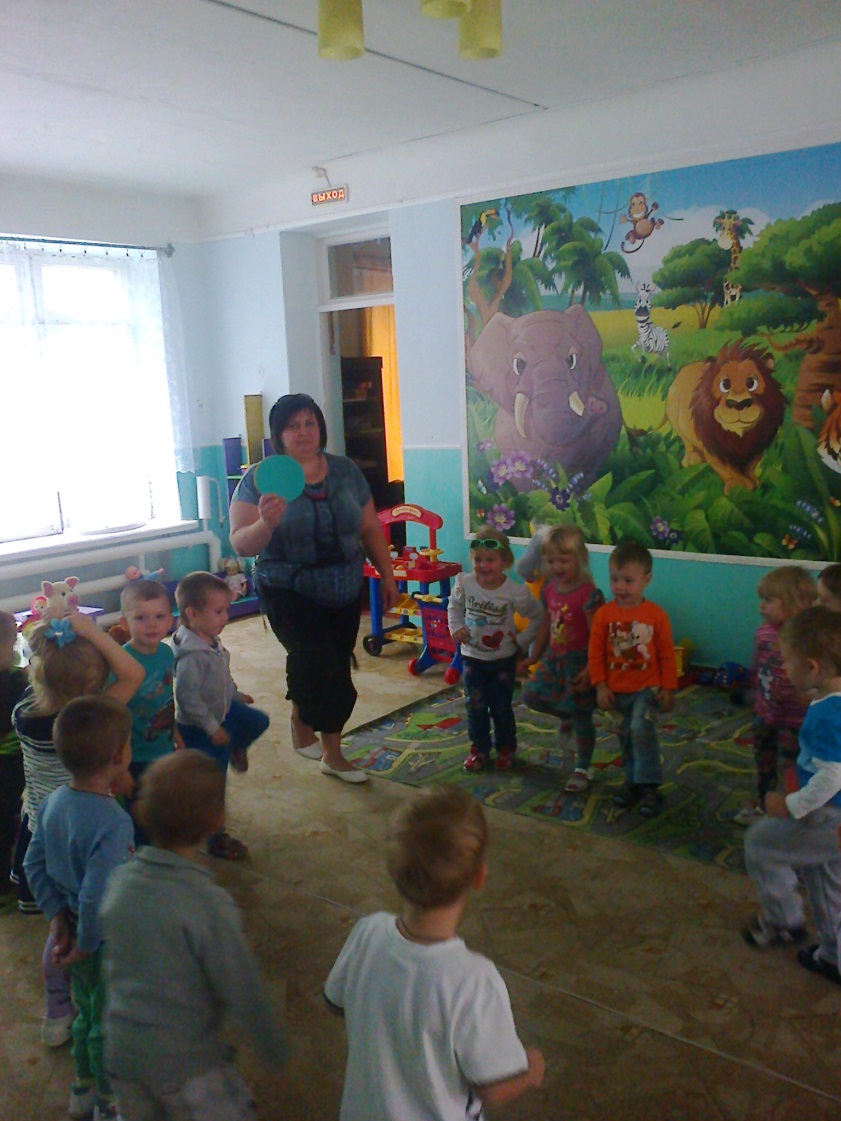 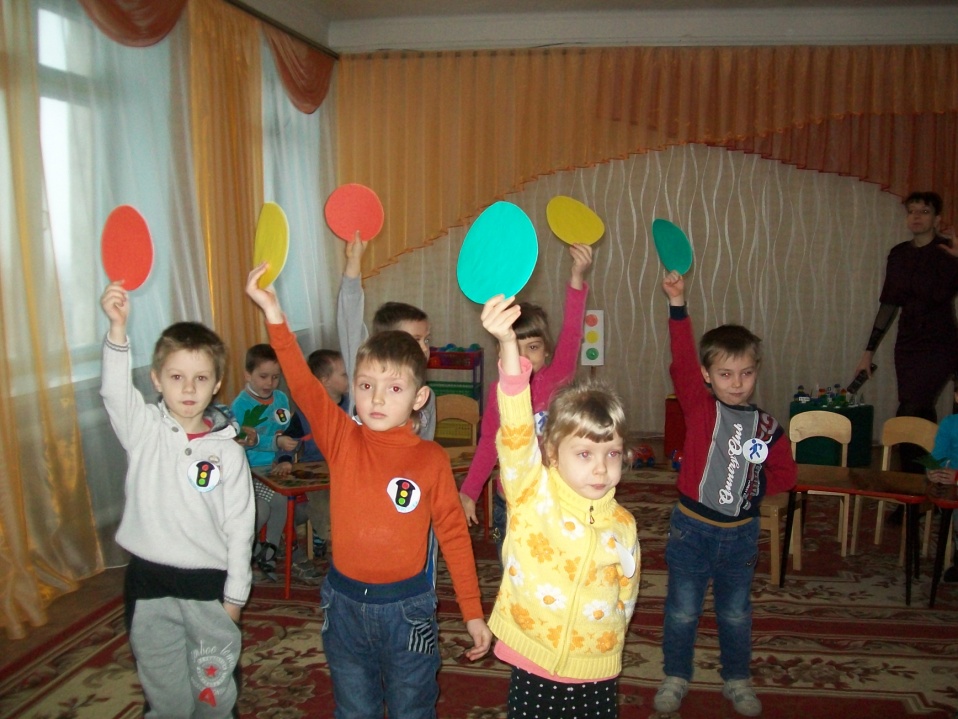 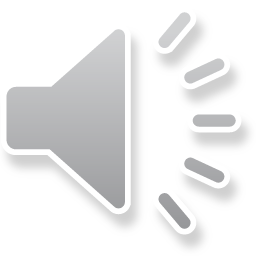 Акция  «Автокресло - детям»
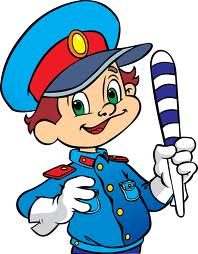 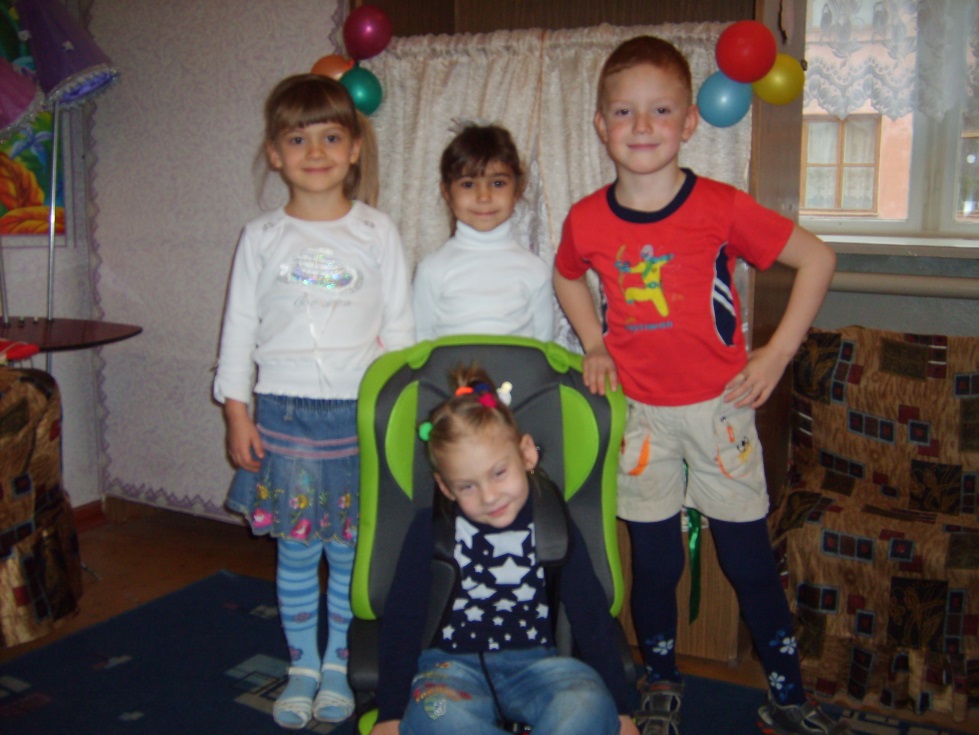 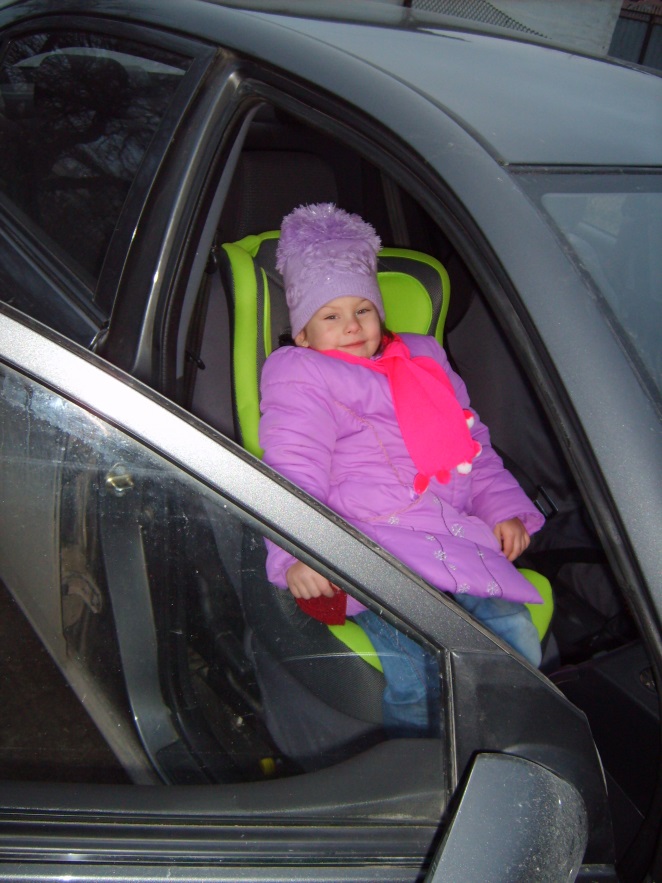 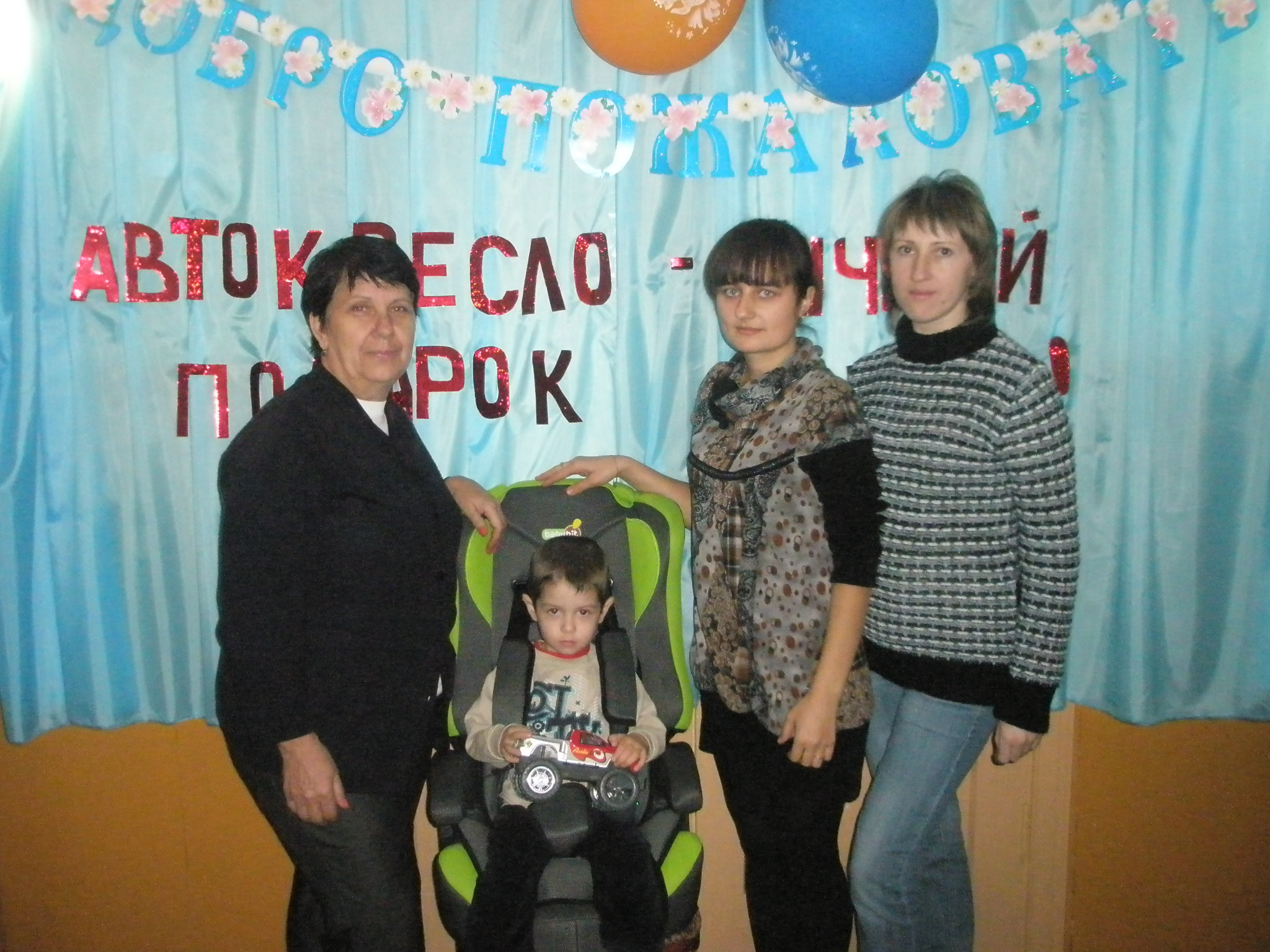 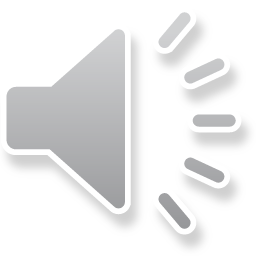 Заседание комиссии по безопасности дорожного движения:
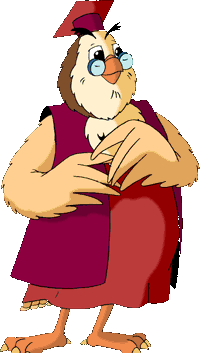 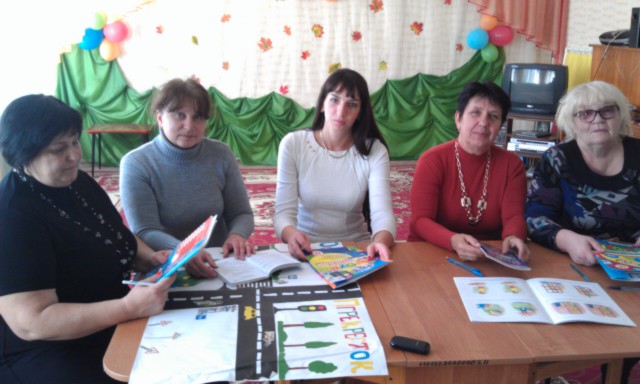 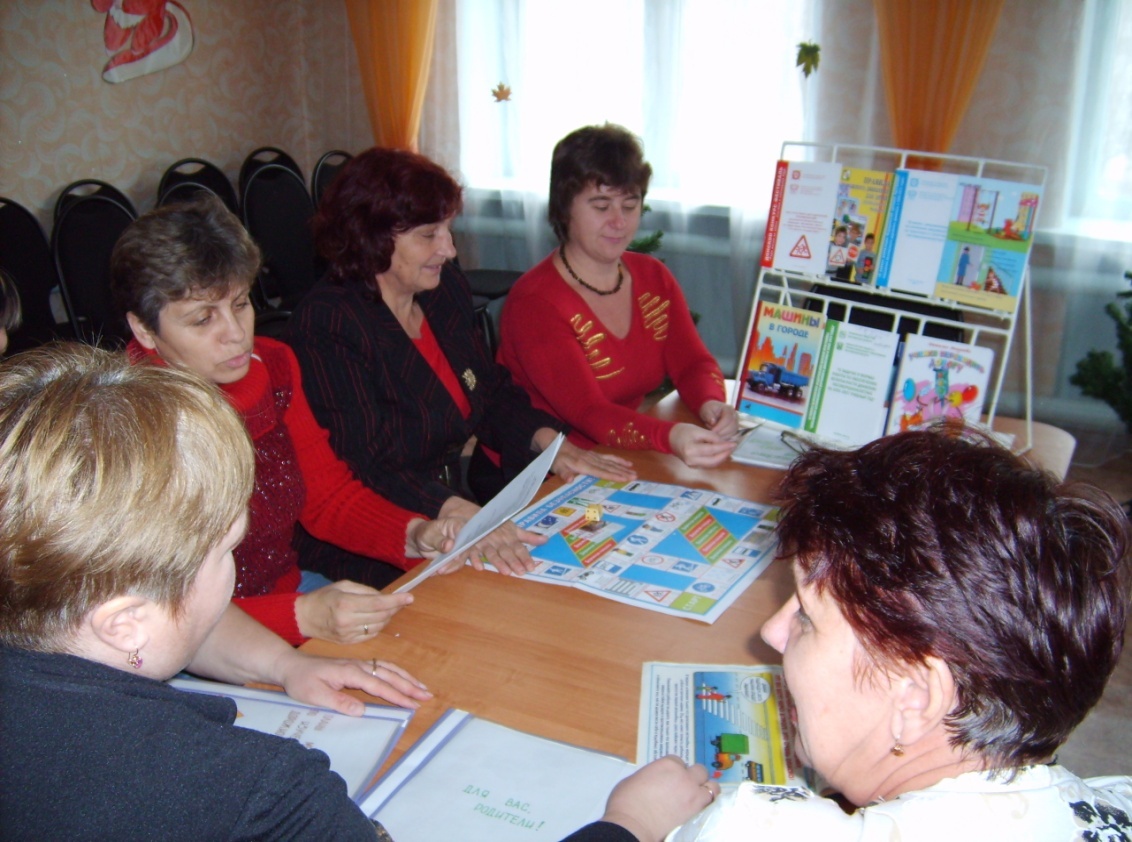 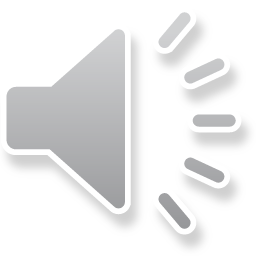 ПАСПОРТдорожной безопасности Муниципального бюджетного дошкольного образовательного учреждения Быстрогорский детский сад «Колобок»
Общие сведения 
 
Тип ОУ: Муниципальное бюджетное дошкольное образовательное учреждение Быстрогорский детский сад «Колобок» 
Юридический адрес ОУ: 347090, Россия, п.Быстрогорский, Тацинский район, Ростовская область, пер Пионерский, 7.
Фактический адрес ОУ: 347090, Россия, п Быстрогорский, Тацинский район, Ростовская область,  пер Пионерский, 7.
Руководители ОУ:
Заведующий __Кубрикова Евгения Александровна  тел.8928-775-66-60
 
Заместитель заведующего           Марковская Татьяна Николаевна      
по воспитательной                          тел.89281613432   
 и методической работе                                                                
		 
 
Ответственные работники      директор МБУ «ИМЦ»                                                                                                                              
муниципального органа           Кондакова София Ивановна                                                 
образования                                тел.8863-97- 2-13-65
 
Ответственный от	         Государственный инспектор ДИиД 
Госавтоинспекции                    Р.П.Мензараров    тел.8863397-2-12-36      
                                                                                                                                       
Количество воспитанников       128
Наличие уголка по БДД        имеется,     физкультурный зал, 5 группы
Наличие класса по БДД         нет   
                                                                         (если имеется, указать место расположения)
Наличие автогородка (площадки) по БДД    нет
 
Наличие автобуса в  ОУ            нет
Время работы ОУ:
7:15 – 17:15
Телефоны оперативных служб:
Дежурный по МВД по Тацинскому району      2-13-65
Схема организации дорожного движения в непосредственной близости от образовательного учреждения с размещением соответствующих технических средств, маршруты движения детей и расположение парковочных мест
Пути движения транспортных средств к местам разгрузки/погрузки и рекомендуемые пути передвижения детей по территории образовательного учреждения
Быстрогорский д\с «Колобок»
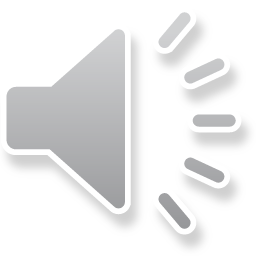 Безопасный путь в детский сад
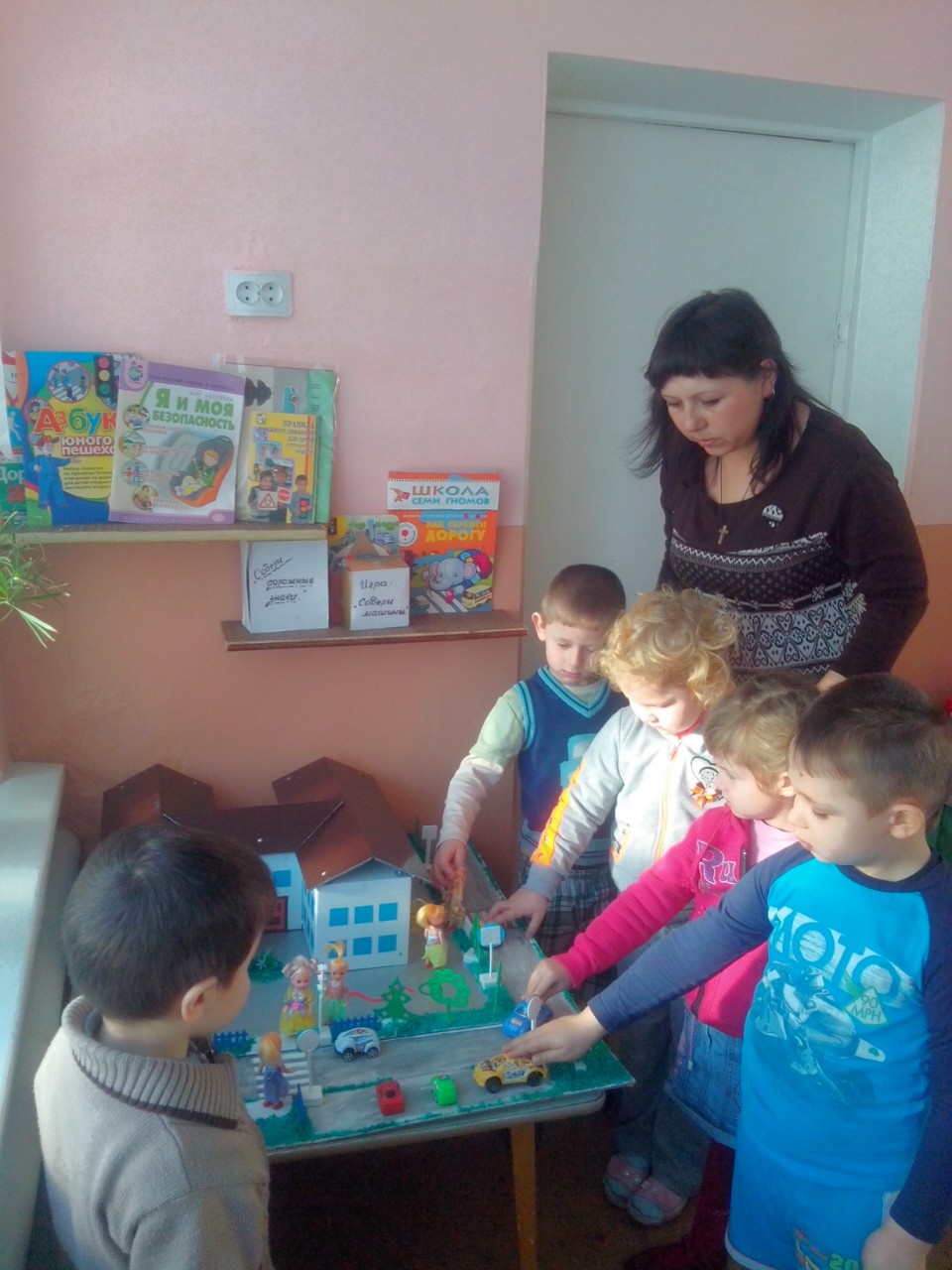 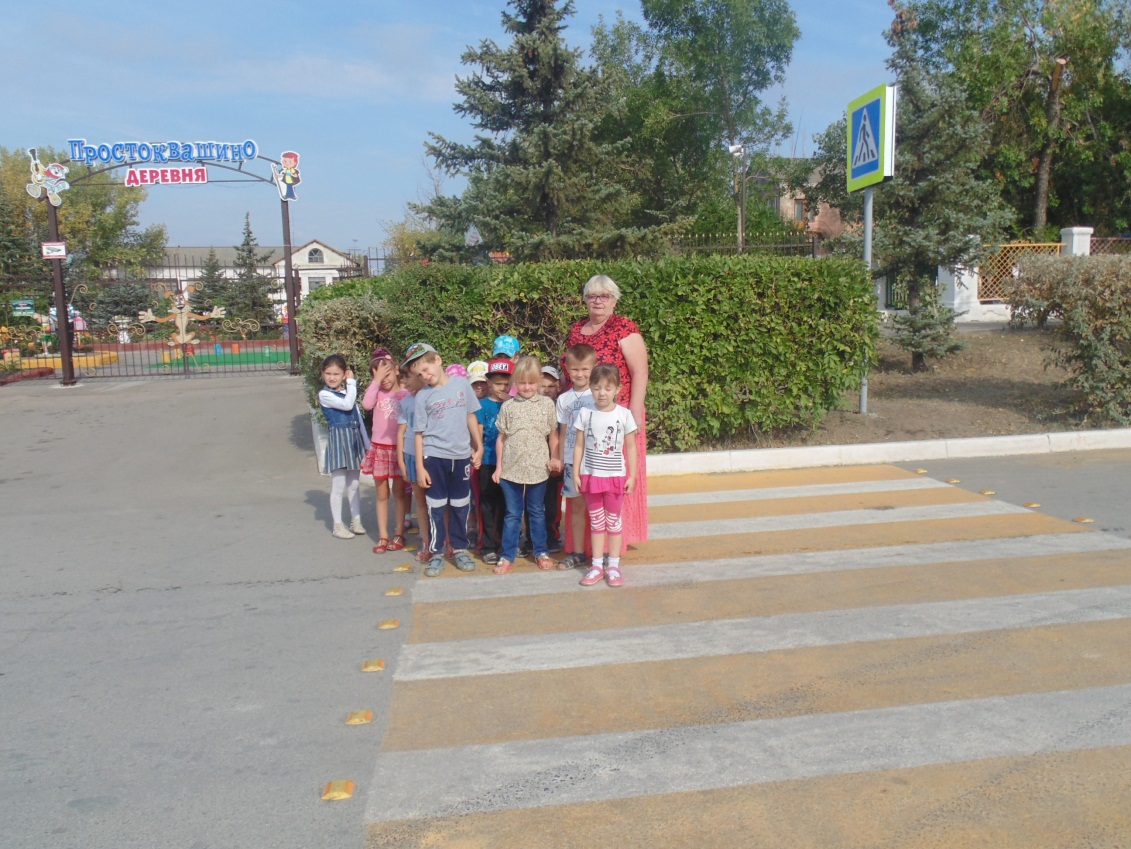 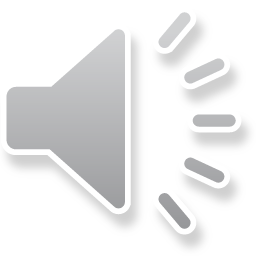 Мероприятия  для детей
с участием сотрудника ГИБДД
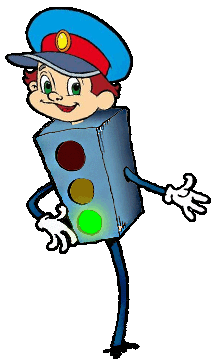 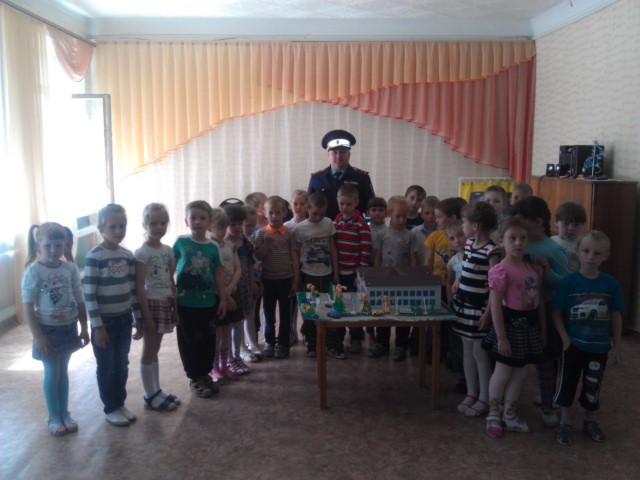 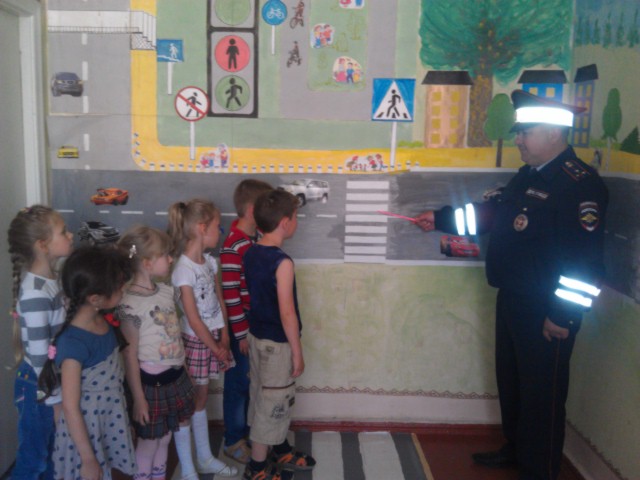 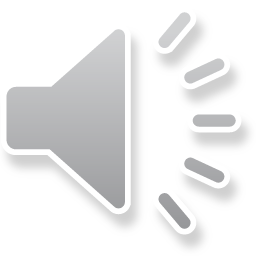 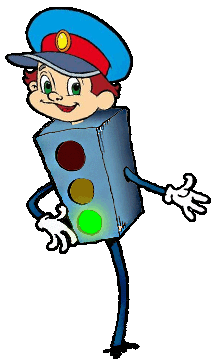 СПАСИБО ЗА ВНИМАНИЕ
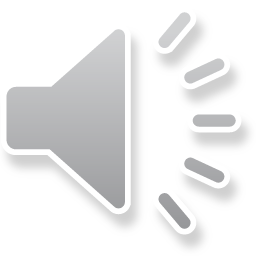